Buchhaltung2025
Colin Mazur
Tabelle
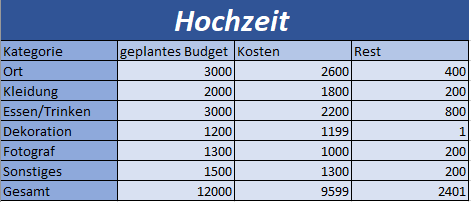 Diagramm
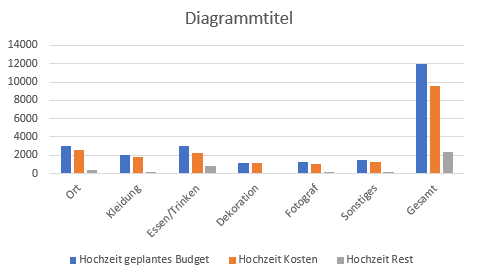